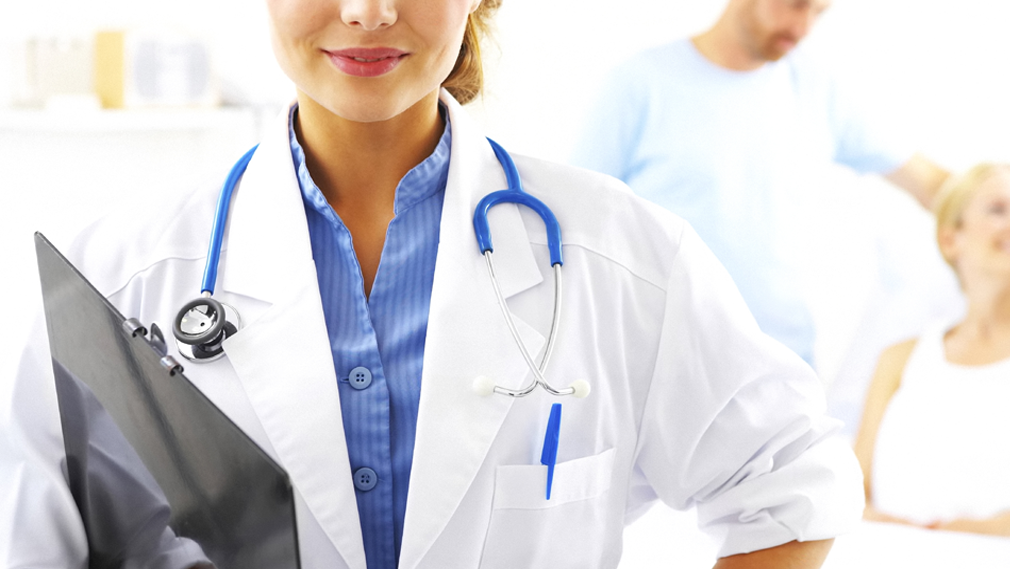 医疗汇报医院护理演示文稿
LOGO
动态PPT/框架完整/精美大气/可以编辑
01
请在这里输入您的标题文字
目录
02
请在这里输入您的标题文字
CONTENTS
03
请在这里输入您的标题文字
04
请在这里输入您的标题文字
点击更改标题
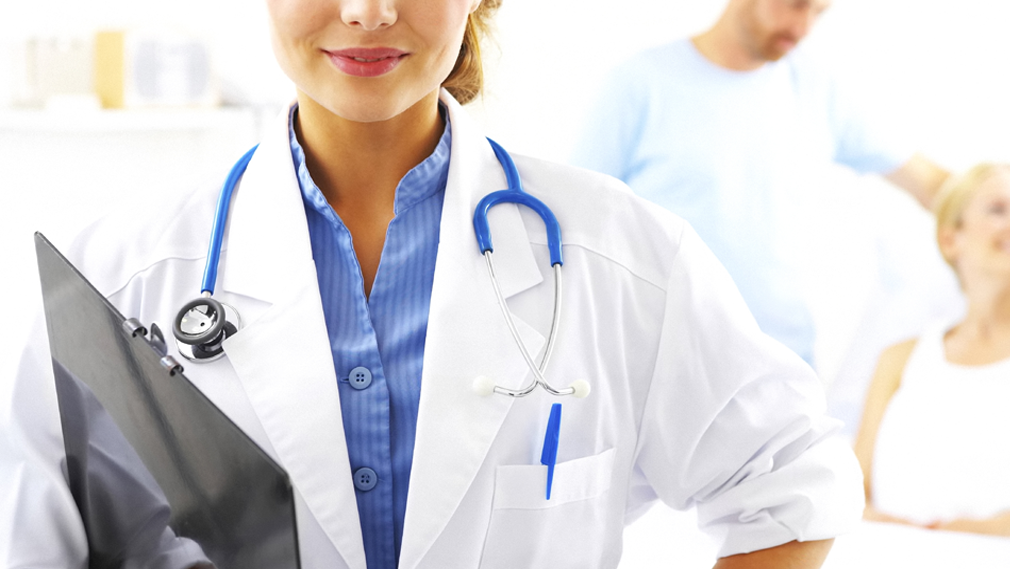 这里输入标题
点击更改您的文字内容以下内容并没有什么实际意义

点击就可以更改成您需要的文字内容的的高端幻灯片
这里输入标题
这里输入标题
这里输入标题
点击更改您的文字内容以下内容并没有什么实际意义
点击更改您的文字内容以下内容并没有什么实际意义
点击更改您的文字内容以下内容并没有什么实际意义
点击更改标题
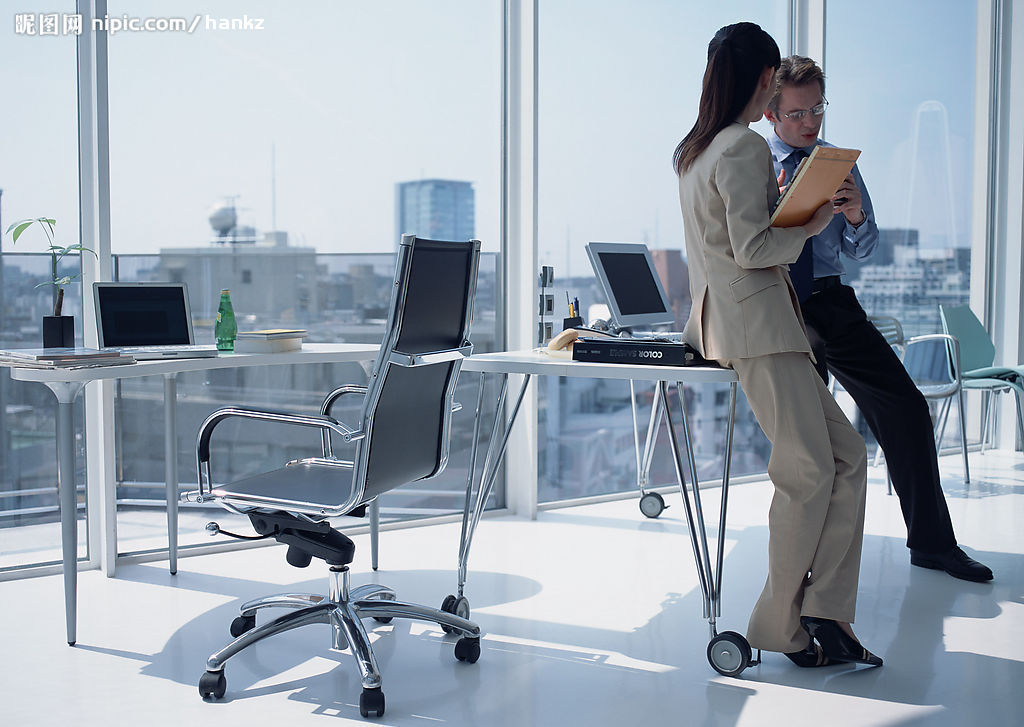 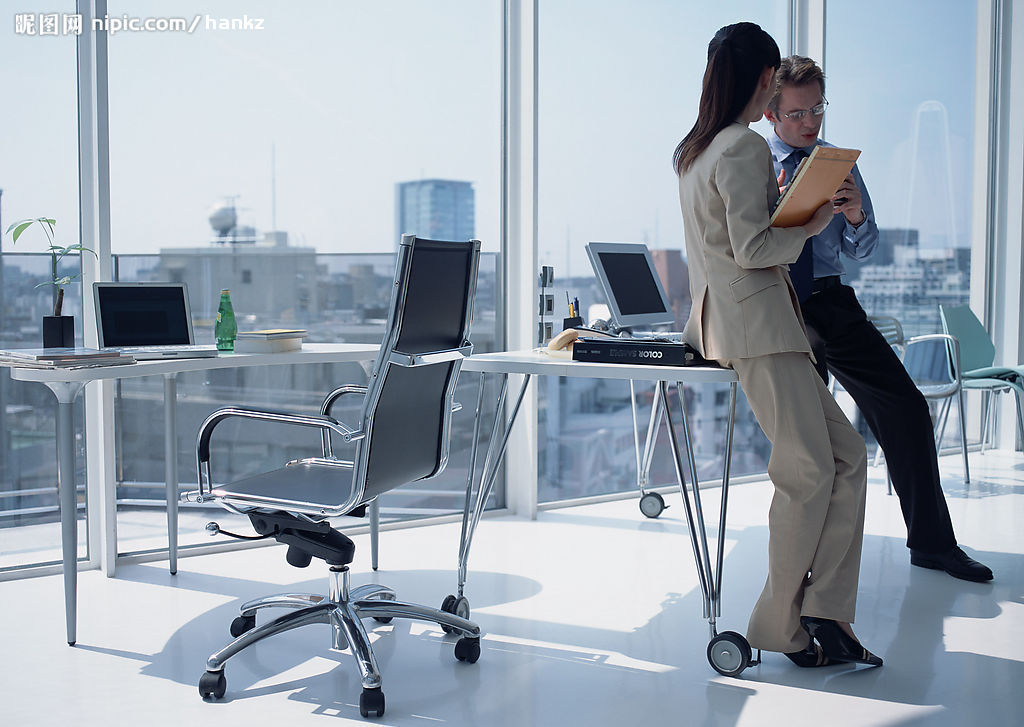 Leadership
Leadership
Team Work
Team Work
这里输入标题
这里输入标题
Management
Management
Advertising
Operator
Communication
Communication
点击更改标题
02
Rice
Corn
Wood
点击更改您的文字内容以下内容并没有什么实际意义
点击更改您的文字内容以下内容并没有什么实际意义
点击更改您的文字内容以下内容并没有什么实际意义
01
03
点击更改标题
这里输入标题
这里输入标题
这里输入标题
点击更改您的文字内容以下内容并没有什么实际意义
点击更改您的文字内容以下内容并没有什么实际意义
点击更改您的文字内容以下内容并没有什么实际意义
点击更改您的文字内容以下内容并没有什么实际意义
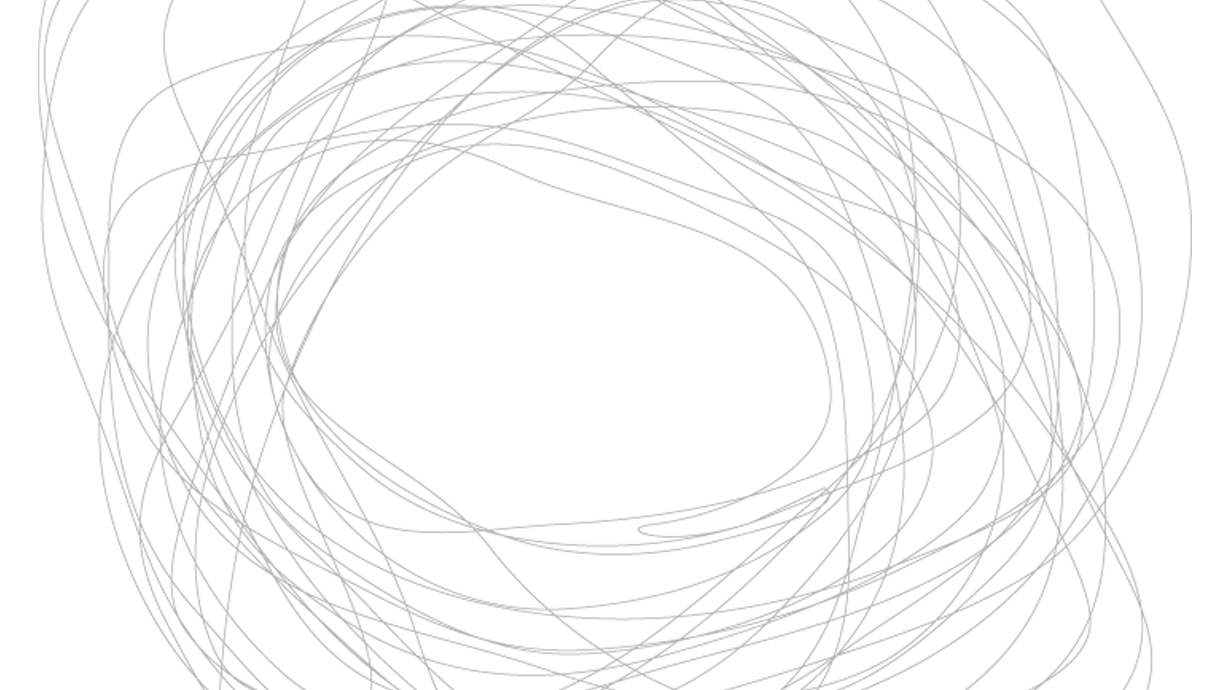 01
点击更改标题
点击更改标题
这里输入标题
这里输入标题
这里输入标题
点击更改您的文字内容以下内容并没有什么实际意义
点击更改您的文字内容以下内容并没有什么实际意义
点击更改您的文字内容以下内容并没有什么实际意义
这里输入标题
这里输入标题
这里输入标题
点击更改您的文字内容以下内容并没有什么实际意义
点击更改您的文字内容以下内容并没有什么实际意义
点击更改您的文字内容以下内容并没有什么实际意义
点击更改标题
这里输入标题
这里输入标题
这里输入标题
这里输入标题
这里输入标题
这里输入标题
点击更改您的文字内容以下内容并没有什么实际意义
点击更改您的文字内容以下内容并没有什么实际意义
点击更改您的文字内容以下内容并没有什么实际意义
点击更改您的文字内容以下内容并没有什么实际意义
点击更改您的文字内容以下内容并没有什么实际意义
点击更改您的文字内容以下内容并没有什么实际意义
点击更改标题
这里输入标题
这里输入标题
这里输入标题
这里输入标题
这里输入标题
这里输入标题
点击更改您的文字内容以下内容并没有什么实际意义
点击更改您的文字内容以下内容并没有什么实际意义
点击更改您的文字内容以下内容并没有什么实际意义
点击更改您的文字内容以下内容并没有什么实际意义
点击更改您的文字内容以下内容并没有什么实际意义
点击更改您的文字内容以下内容并没有什么实际意义
点击更改标题
这里输入标题
这里输入标题
这里输入标题
这里输入标题
点击更改您的文字内容以下内容并没有什么实际意义
点击更改您的文字内容以下内容并没有什么实际意义
点击更改您的文字内容以下内容并没有什么实际意义
点击更改您的文字内容以下内容并没有什么实际意义
点击更改标题
这里输入标题
这里输入标题
这里输入标题
这里输入标题
这里输入标题
这里输入标题
这里输入标题
Officer
Editor
Designer
Publisher
writer
Promotion
Lorem stebus danaime lovera donakamare dimasa quosam santLoirem ipsume koler sit denima astebus daname lovera don yakamare dimasa qm santLorem ipsume denima astebus daname lovera dono pakama dalaman.点击即可编辑点击即可编辑点击即可编辑
点击更改标题
Reduction Boxes
Increase Speed
Rotating Machine
Transmission
点击更改您的文字内容以下内容并没有什么实际意义
点击更改您的文字内容以下内容并没有什么实际意义
点击更改您的文字内容以下内容并没有什么实际意义
点击更改您的文字内容以下内容并没有什么实际意义
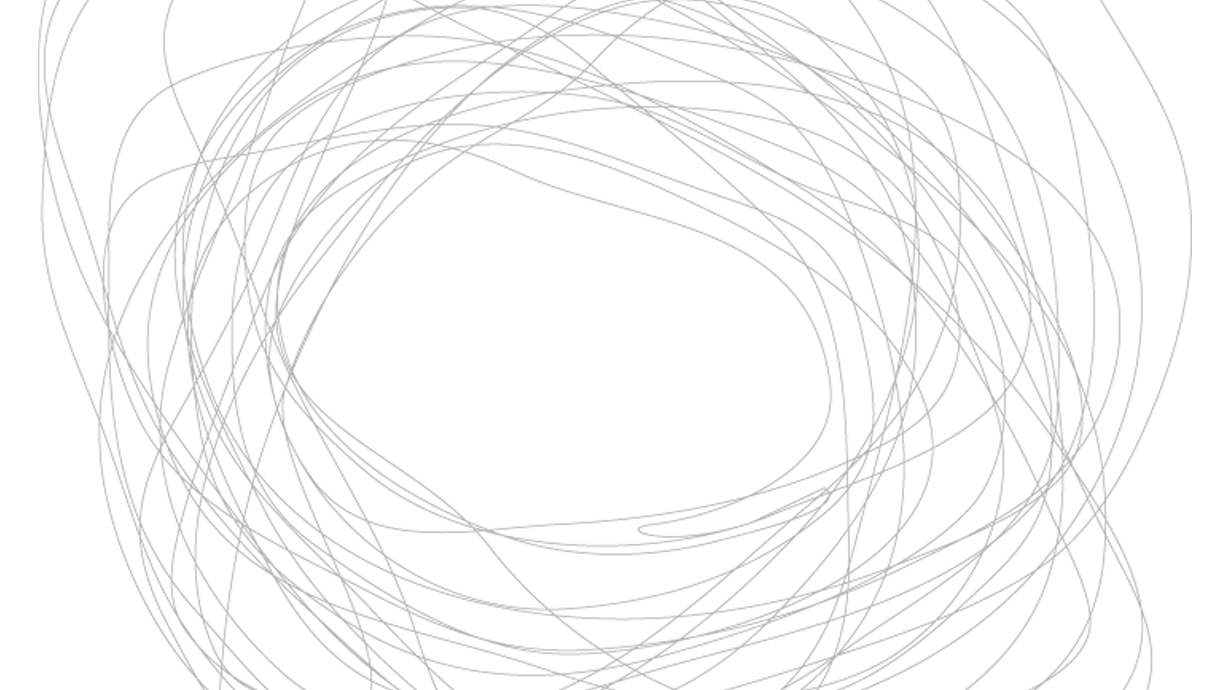 02
点击更改标题
点击更改标题
Inbound Transport
Raw Materials
Distribution
Production
点击更改您的文字内容以下内容并没有什么实际意义
点击更改您的文字内容以下内容并没有什么实际意义
点击更改您的文字内容以下内容并没有什么实际意义
点击更改您的文字内容以下内容并没有什么实际意义
Lorem stebus danaime lovera don akamare dimasa quosam santLoirem ipsume koler sit denima astebus daname lovera don yakamare dimasa qm sant porem ipsume denima ustebus daname lovera dono pakama dalaman manaada diantarakita bias begitu.
Dan manakalaadasebuahpercakapan yang bias dijadikan bahanpertimbangan apapun.点击即可编辑点击即可编辑点击即可编辑
点击更改标题
Middle Speed
Speed 04
Speed 02
Speed 03
Speed 01
点击更改您的文字内容以下内容并没有什么实际意义
点击更改您的文字内容以下内容并没有什么实际意义
点击更改您的文字内容以下内容并没有什么实际意义
点击更改您的文字内容以下内容并没有什么实际意义
点击更改您的文字内容以下内容并没有什么实际意义
50 ph
30 mph
60 mph
35 mph
30 mph
点击更改标题
Computing Skill
点击更改您的文字内容以下内容并没有什么实际意义
Communication
Graphic Design
Organising
Leadership
点击更改您的文字内容以下内容并没有什么实际意义
点击更改您的文字内容以下内容并没有什么实际意义
点击更改您的文字内容以下内容并没有什么实际意义
点击更改您的文字内容以下内容并没有什么实际意义
点击更改标题
这里输入标题
这里输入标题
这里输入标题
这里输入标题
点击更改您的文字内容以下内容并没有什么实际意义
点击更改您的文字内容以下内容并没有什么实际意义
点击更改您的文字内容以下内容并没有什么实际意义
点击更改您的文字内容以下内容并没有什么实际意义
这里输入标题
点击更改您的文字内容以下内容并没有什么实际意义
这里输入标题
点击更改您的文字内容以下内容并没有什么实际意义
点击更改标题
Info 01
Info 02
Info 03
Info 04
Info 05
Info 06
Info 07
Info 08
Lorem stebus danaime lovera don akamare dimasa quosam santLoirem ipsume koler sit denima astebus daname lovera don yakamare dimasa qm sant porem ipsume denima ustebus daname lovera dono pakama dalaman manaada diantarakita bias begitu.
Dan manakalaadasebuahpercakapan yang bias dijadikan bahanpertimbangan apapun.点击即可编辑点击即可编辑点击即可编辑
点击更改标题
点击更改您的文字内容以下内容并没有什么实际意义
点击更改您的文字内容以下内容并没有什么实际意义
点击更改您的文字内容以下内容并没有什么实际意义
点击更改您的文字内容以下内容并没有什么实际意义
Delorem ipme koler sit deniaos anatus daname loverna done dimasa quoslaandinam sant
salm ma dolore.
Delorem ipme koler sit deniaos anatus daname loverna done dimasa quoslaandinam sant
salm ma dolore.
Delorem ipme koler sit deniaos anatus daname loverna done dimasa quoslaandinam sant
salm ma dolore.
Delorem ipme koler sit deniaos anatus daname loverna done dimasa quoslaandinam sant
salm ma dolore.
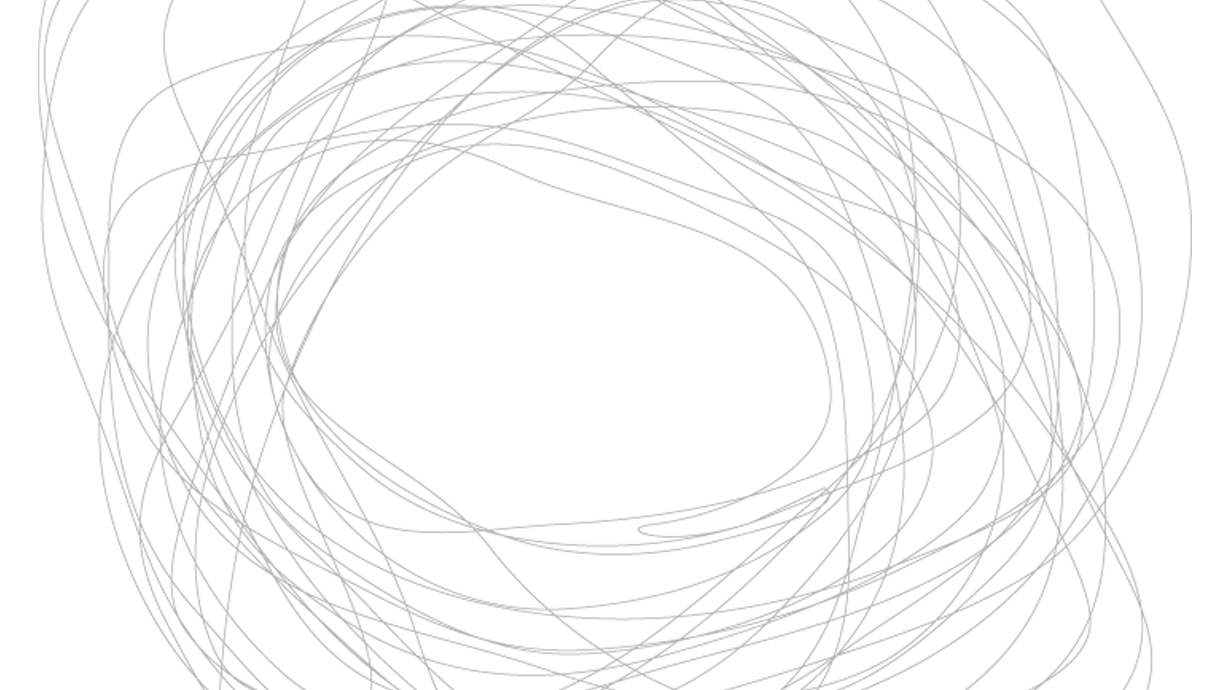 03
点击更改标题
点击更改标题
点击更改您的文字内容以下内容并没有什么实际意义
01
点击更改您的文字内容以下内容并没有什么实际意义
这里输入标题
02
点击更改您的文字内容以下内容并没有什么实际意义
这里输入标题
点击更改您的文字内容以下内容并没有什么实际意义
03
点击更改您的文字内容以下内容并没有什么实际意义
这里输入标题
04
这里输入标题
这里输入标题
05
点击更改标题
这里输入标题
这里输入标题
这里输入标题
这里输入标题
点击更改您的文字内容以下内容并没有什么实际意义
点击更改您的文字内容以下内容并没有什么实际意义
点击更改您的文字内容以下内容并没有什么实际意义
点击更改您的文字内容以下内容并没有什么实际意义
点击更改标题
Description
Management
Product Brand
Executive summary
Service
Promotion
点击更改您的文字内容以下内容并没有什么实际意义
点击更改您的文字内容以下内容并没有什么实际意义
点击更改您的文字内容以下内容并没有什么实际意义
点击更改您的文字内容以下内容并没有什么实际意义
点击更改您的文字内容以下内容并没有什么实际意义
点击更改您的文字内容以下内容并没有什么实际意义
点击更改标题
输入标题文字
输入标题文字
输入标题文字
输入标题文字
点击更改您的文字内容以下内容并没有什么实际意义
点击更改您的文字内容以下内容并没有什么实际意义
点击更改您的文字内容以下内容并没有什么实际意义
点击更改您的文字内容以下内容并没有什么实际意义
点击更改标题
输入标题文字
输入标题文字
输入标题文字
输入标题文字
输入标题文字
点击更改您的文字内容以下内容并没有什么实际意义
点击更改您的文字内容以下内容并没有什么实际意义
点击更改您的文字内容以下内容并没有什么实际意义
点击更改您的文字内容以下内容并没有什么实际意义
点击更改您的文字内容以下内容并没有什么实际意义
点击更改标题
输入标题文字
点击更改您的文字内容以下内容并没有什么实际意义
输入标题文字
输入标题文字
点击更改您的文字内容以下内容并没有什么实际意义
点击更改您的文字内容以下内容并没有什么实际意义
输入标题文字
点击更改您的文字内容以下内容并没有什么实际意义
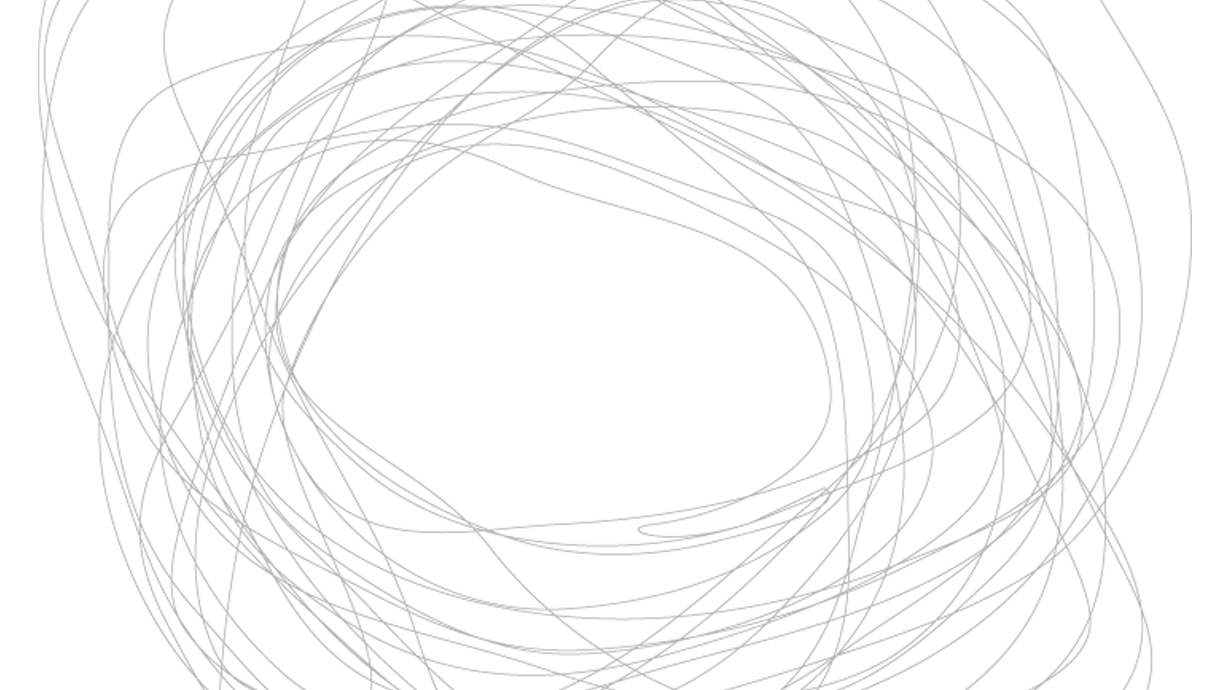 04
点击更改标题
点击更改标题
输入标题文字
输入标题文字
点击更改您的文字内容以下内容并没有什么实际意义
点击更改您的文字内容以下内容并没有什么实际意义
输入标题文字
输入标题文字
输入标题文字
点击更改您的文字内容以下内容并没有什么实际意义
点击更改您的文字内容以下内容并没有什么实际意义
点击更改您的文字内容以下内容并没有什么实际意义
点击更改标题
这里输入标题
这里输入标题
这里输入标题
点击更改您的文字内容以下内容并没有什么实际意义
点击更改您的文字内容以下内容并没有什么实际意义
点击更改您的文字内容以下内容并没有什么实际意义
这里输入标题
这里输入标题
这里输入标题
点击更改您的文字内容以下内容并没有什么实际意义
点击更改您的文字内容以下内容并没有什么实际意义
点击更改您的文字内容以下内容并没有什么实际意义
这里输入标题
这里输入标题
这里输入标题
点击更改您的文字内容以下内容并没有什么实际意义
点击更改您的文字内容以下内容并没有什么实际意义
点击更改您的文字内容以下内容并没有什么实际意义
点击更改标题
点击更改您的文字内容以下内容并没有什么实际意义
输入标题文字
输入标题文字
输入标题文字
输入标题文字
点击更改您的文字内容以下内容并没有什么实际意义
点击即可编辑点击即可编辑点击即可编辑
点击更改您的文字内容以下内容并没有什么实际意义
点击更改标题
100%
90%
80%
70%
60%
50%
标题文字
标题文字
标题文字
标题文字
标题文字
标题文字
2012
2011
2013
2010
2014
2015
$980.000
$850.000
$910.000
$380.000
$710.000
$790.000
点击更改标题
输入标题文字
输入标题文字
Lorem Ipms dolor sita sla por adus  but volup dam cintakuan dalam enjadi kasebu
ande inteman rina dan aq.
Lorem Ipms dolor sita sla por adus  but volup dam cintakuan dalam enjadi kasebu
ande inteman rina dan aq.
S
W
输入标题文字
输入标题文字
点击即可编辑点击即可编辑点击即可编辑
Lorem Ipms dolor sita sla por adus  but volup dam cintakuan dalam enjadi kasebu
ande inteman rina dan aq.
O
T
A
I
A
点击更改标题
输入标题文字
输入标题文字
Dalam encari dolor ipsum
Dalam encari dolor ipsum
Dalam encari dolor ipsum
Dalam encari dolor ipsum
Dalam encari dolor ipsum
Dalam encari dolor ipsum
Dalam encari dolor ipsum
Dalam encari dolor ipsum
Dalam encari dolor ipsum
Dalam encari dolor ipsum
Dalam encari dolor ipsum
Dalam encari dolor ipsum
输入标题文字
输入标题文字
Dalam encari dolor ipsum
Dalam encari dolor ipsum
Dalam encari dolor ipsum
Dalam encari dolor ipsum
Dalam encari dolor ipsum
Dalam encari dolor ipsum
Dalam encari dolor ipsum
Dalam encari dolor ipsum
Dalam encari dolor ipsum
Dalam encari dolor ipsum
Dalam encari dolor ipsum
Dalam encari dolor ipsum
D
点击更改标题
点击更改您的文字内容以下内容并没有什么实际意义
点击更改您的文字内容以下内容并没有什么实际意义
点击更改您的文字内容以下内容并没有什么实际意义
点击更改您的文字内容以下内容并没有什么实际意义
点击更改您的文字内容以下内容并没有什么实际意义
Cheking
Action
Development
Full Support
Review
点击更改标题
这里输入标题
这里输入标题
这里输入标题
100%
90%
95%
点击更改您的文字内容以下内容并没有什么实际意义
点击更改您的文字内容以下内容并没有什么实际意义
点击更改您的文字内容以下内容并没有什么实际意义
Lorem stebus danaime lovera donWakamare dimasa quosam santLoirem ipsume koler sit denimaOstebus daname lovera don yakamare dimasa qm santLorem ipsume denimaOstebus daname lovera dono pakama dalaman.点击即可编辑点击即可编辑点击即可编辑